Diagnostic rapide en bactériologie par recherche d'antigènes
Un test de diagnostic rapide permet d'aboutir à un diagnostic biologique de certitude ou de quasi-certitude dans un délai plus court que la technique de référence, généralement compris entre quelques minutes et quelques heures.
L'identification rapide de la bactérie responsable de l'infection est particulièrement intéressante dans des infections graves (méningites, sepsis sévères, détresses respiratoires aiguës, etc.) pour lesquelles un retard de traitement ou un traitement inadapté sont des facteurs de risque de mortalité.
Antigènes recherchés
Les antigènes tels que flagelles, pili, protéines de surface (outer membranes [OM]), acides teichoïques ont donné lieu, jusqu'à maintenant, à peu de développements dans une perspective de diagnostic. 
Toutefois, des publications récentes font état de résultats encourageants dans la recherche de protéines OM d'Haemophilus et d'antigènes flagellaires de Salmonella. Les antigènes capsulaires polysaccharidiques des pneumocoques, Haemophilus, méningocoques sont les plus couramment recherchés. Des travaux ont aussi porté sur l'antigène Vi de Salmonella Typhi. Le polyoside C des streptocoques, constituant de la paroi, peut aussi être détecté (surtout streptocoques A et B et récemment Streptococcus pneumoniae ).
La recherche de toxines de nature protéique connaît de récents développements.
Antigènes solubles ou diffusibles
Ces antigènes peuvent être mis en évidence au siège de l'infection, mais ils peuvent aussi être retrouvés à distance.
Ainsi, en cas de méningite, il y a une diffusion LCR-sérum-urine ; 
dans les pneumopathies, la diffusion poumon-sérum-urine est classique ( fig. 3.1 ). 
Au cours de leur diffusion, les antigènes peuvent être dégradés –c'est le cas pour 
S. pneumoniae sérotype 1 par exemple (urines), ou bien être éliminés sous forme native. 
Les antigènes polysaccharidiques, très résistants, peuvent persister plus longtemps dans l'organisme que les bactéries viables ; 
des éliminations d'antigènes sur plusieurs semaines après la guérison, notamment dans les pneumopathies, ont été décrites, ce qui peut permettre des diagnostics rétrospectifs.
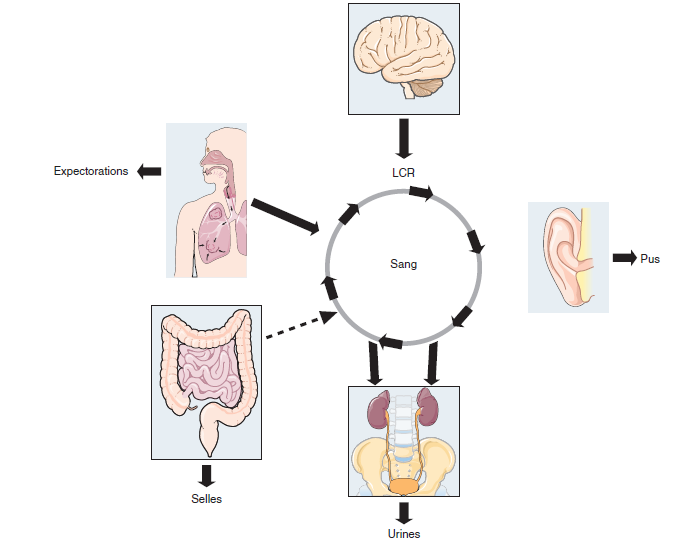 Antigènes extractibles
À côté des antigènes solubles, on peut rechercher des antigènes « solubilisables » dont la mise en évidence nécessite, avant détection, une extraction préalable (antigènes streptococciques par exemple).
Techniques utilisées
Dans la pratique, à ce jour, les techniques qui ont débouché sur des applications de routine, voire sur la commercialisation de réactifs tout prêts, utilisent: l'immunofluorescence, 
l'immunocapture, 
la contre-immunoélectrophorèse,
 l'agglutination de particules de latex 
et les techniques immuno-enzymatiques.
Immunofluorescence (IF)
Les anticorps commercialisés sont utilisés en immunofluorescence directe ou indirecte. Ils sont dirigés contre Escherichia coli, certains sérotypes de Salmonella, Bacteroides fragilis, Bacteroides melaninogenicus, Bordetella pertussis, Legionella pneumophila, Haemophilus influenzae sérotypes a à f, Neisseria gonorrhoeae, Neisseria meningitidis, Streptococcus pneumoniae (90 sérotypes) et Streptococcus des groupes A, B, C,  etc., Chlamydia trachomatis. 
Des techniques d'IF ont été utilisées dans le diagnostic étiologique de certaines infections cutanées (Streptococcus, Haemophilus influenzae) ou de méningites purulentes avec des résultats très intéressants.
L'IF peut être pratiquée après concentration de l'échantillon, par centrifugation ou filtration. 
Mais la qualité des anticorps, l'expérience du lecteur sont autant de facteurs limitants de l'IF.
Méthode qui utilise un marquage par un corps fluorescent pour déceler une réaction Ag-Ac.
On marque l'anticorps ou l'antigène ou encore un réactif réagissant avec le complexe Ag-Ac.
1- Principes fondamentaux
1.1 La fluorescence
= Phénomène physique : absorption d’un rayonnement par une molécule et émission d’une lumière de plus faible énergie.
1.2 Les fluorochromes
Fluorescéine (Isothiocyanate de), Rhodamine, Phycoérythrine
Le système immunologique
2.1 Antigènes
Coupes d’organes, frottis de micro-organismes ou cellules, suspension de cellules
2.2 Conjugaison au fluorochrome de l'anticorps ou immunoglobuline, de l’antigène
3 - Méthodes :
3.1 Immunofluorescence directe
La réaction se fait en un temps : le réactif, antigène ou anticorps, marqué avec le fluorochrome permet de déceler l'anticorps ou l'antigène correspondant.
3.2 Immunofluorescence indirecte
Méthode en deux temps :
1er temps - on fait agir un anticorps non marqué qui se fixe spécifiquement sur l'antigène
2ème temps - après lavage pour éliminer le premier réactif en excès, on fait agir une antiglobuline fluorescente révélatrice de la fixation de l'anticorps du premier temps (= deux réactions Ag-Ac successives).
 Mise en évidence de l'antigène,
 Mise en évidence d'Ac dans le sérum.
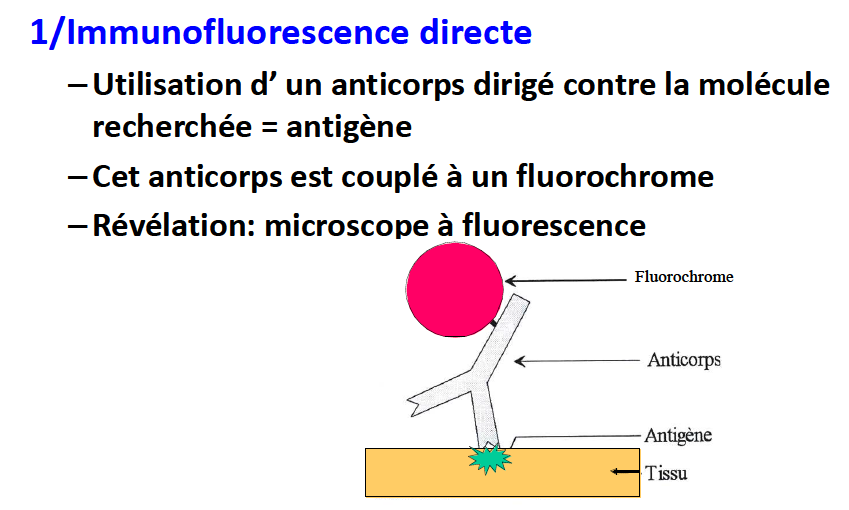 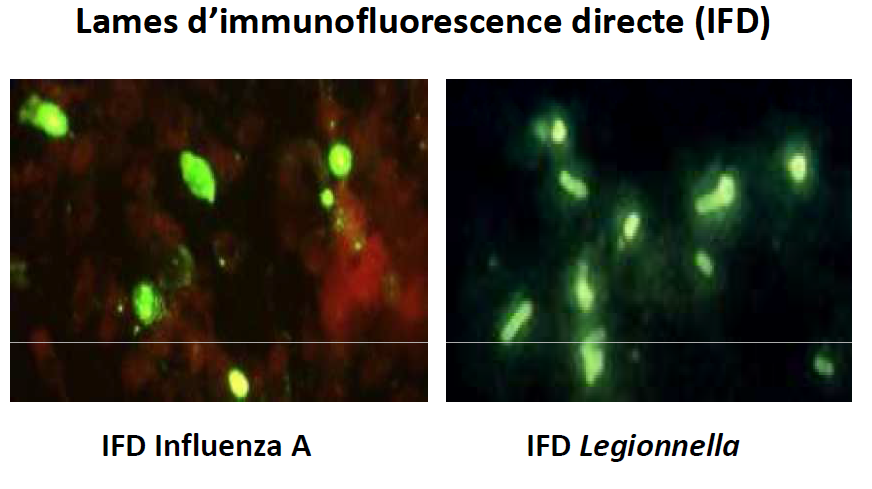 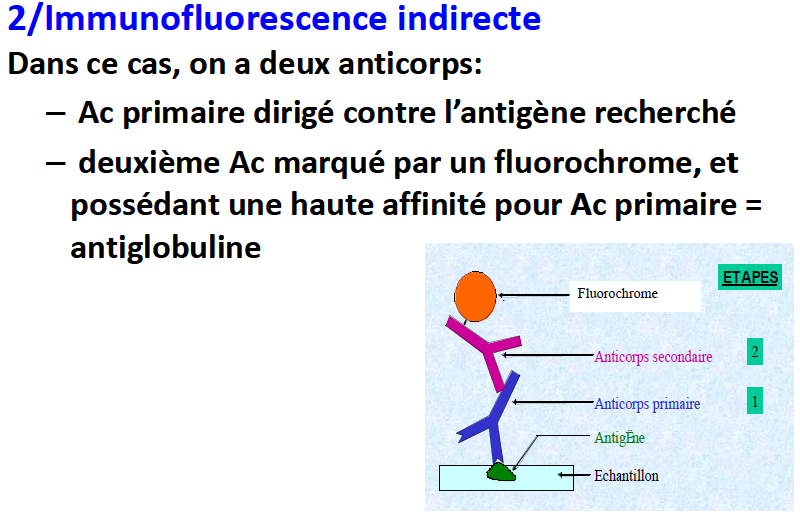 Contre-immunoélectrophorèse (CIE)
Les plus utilisés sont dirigés contre H. influenzae (a à f), S. pneumoniae (91 sérotypes), N. meningitidis (A, B, C, 29E, Y, W135), Streptococcus (A, B, C, etc.), Listeria monocytogenes. 
C'est une technique un peu fastidieuse, peu utilisée en routine .
· Immunoélectrophorèse
1er tps : séparation électrophorétique des protéines du sérum à étudier 
2ème tps : double diffusion selon un axe perpendiculaire à l’axe de migration électrophorétique, contre un immunsérum poly ou monospécifique 
--> un arc de précipitation par système Ag-Ac.
3ème tps : lavage et coloration par colorant des protéines ou photographie
--> identification d’Ig monoclonale (suspectée par la présence d’un pic homogène à l’électrophorèse) grâce à des antisérums spécifiques des chaînes lourdes et des chaînes légères.
Agglutination
Agglutination immunologique = réunion en amas de particules à la suite d'une réaction Ag-Ac (suspension homogène de particules puis agrégats visibles à l'oeil nu).
Agglutination directe
L'antigène est situé sur la face externe de la particule, sur une membrane cellulaire ou bactérienne, directement accessible par l'anticorps:  détermination des groupes sanguins
 agglutination de bactéries (typage des salmonelles etc…)
4- Agglutination artificielle
Utilisation d'artifices techniques permettant de favoriser l'agglutination ou permettant la détection d'anticorps non agglutinants.
4.1 Substances macromoléculaires
Albumine, polyvinylpyrolidone, dextran
4.2 Enzymes protéolytiques
Papaïne, pepsine, broméline
4.3 Antiglobuline
Permet de déceler des anticorps anti-globules rouges non agglutinants 
= Test de Coombs
direct : (test globulaire) étude des hématies du patient pour rechercher une immunisation in
vivo (Ac fixés sur ses hématies). mal. hémolytique du nouveau né, mal. hémolytique autoimmune
indirect : (test sérique) détection d’Ac libres anti-globules rouges dans le sérum du patient
1) contact sérum + panel de GR à 37°, lavage; 2) + antiglobuline--> agglut. si positif  recherche d’agglutinines irrégulières.
5- Agglutination passive
L'antigène soluble est fixé sur une particule neutre servant uniquement de support.
5.1 Particules :
- hématies (humaines groupe O, mouton, dinde) formolées = stables plusieurs mois à 4°C
- particules de latex (inertes et calibrées)
5.2 Fixation de l'antigène sur les particules:
Selon les particules et l’Ag à fixer : simple contact ou fixation chimique ou fixation immunologique
6- Modalités techniques des réactions d'agglutination :
Réaction sur lame, en tubes, en microplaque, étude quantitative.
Agglutination
Les anticorps sont fixés sur des particules. Quand ces dernières, sensibilisées, sont mises en présence des antigènes homologues présents dans le produit biologique ou son extrait, une agglutination visible à l'oeil nu apparaît en quelques minutes. 
On trouve des particules sensibilisées (latex ou staphylocoques porteurs de protéine A ; on parle alors de coagglutination avec les anticorps suivants : H. influenzae b, Streptococcus pneumoniae (91 sérotypes), Streptococcus (A, B, etc.), N. meningitidis (A, B, C, 29E, Y, W135), Escherichia coli K1 (indirectement par communauté antigénique avec N. meningitidis B). 
Des réactifs d'agglutination permettant la détection de toxines existent : toxines de Clostridium difficile, de Vibrio cholerae, d' E. coli (LT, ST).
Immunocapture (ou immunochromatographie) sur membrane
L'échantillon à tester est déposé à l'une des extrémités d'une membrane de nitrocellulose. Si l'antigène recherché est présent, il se lie avec les anticorps de lapin spécifiques marqués à l'or colloïdal. Sous l'effet d'un tampon de lysemigration, les complexes antigène–anticorps migrent par capillarité et sont arrêtés par des anticorps de capture fixés sur la membrane. Un résultat positif se traduit par l'apparition d'une ligne colorée. Un contrôle interne permet de valider chaque test.
Certaines recherches relèvent de la routine : antigènes legionelles et pneumocoques sur urines, toxines de Clostridium difficile sur selles, antigènes de groupe A de Streptococcus pyogenes sur prélèvements de gorge et de groupe B de Streptococcus agalactiae sur prélèvements génitaux ou mère–enfant, Helicobacter pylori dans les selles, Chlamydia trachomatis sur prélèvement d'endocol.
Immunotransfert ou Immunoempreinte ou Western blot
1er tps : séparation électrophorétique des protéines en gel de polyacrylamide
2ème tps : transfert électrique de ces protéines sur une feuille de nitrocellulose
3ème tps : révélation immunologique : des sérums contenant des Ac sont appliqués sur la nitrocellulose / lavage / les Ac, fixés sur les bandes protéiniques sont révélés par une antiglobuline marquée par une enzyme (on ajoute son substrat= réaction colorée) ou par un radioélément (autoradiographie).
D'autres recherches, peuvent être appelées à des développements tels que la toxine diphtérique sur prélèvements de gorge, antigène F1 de Yersinia pestis sur prélèvements bronchiques, de Treponema pallidum ou de Neisseria gonorrhoeae sur prélèvements génitaux.
Immuno-enzymatiques
Des tests ELISA ont été développés pour la  recherche d'antigènes (Legionella dans les urines, toxines de Clostridium difficile dans les selles, Chlamydia trachomatis sur prélèvements génitaux).
Trousses commerciales
Chlamydia trachomatis
Les antigènes recherchés sont à l'aide d'anticorps polyclonaux ou monoclonaux, voire de mélange de monoclonaux dirigés contre la protéine majeure de membrane externe: MOMP (spécificité d'espèce) et/ou le lipopolysaccharide (LPS ; spécificité de genre).
Selon les études, la sensibilité des trousses ELISA va, pour les prélèvements endocervicaux ou urétraux, de 54 à 85 %, et sur urines de 68 à 73 % avec une spécificité allant de 92 à 100 %.
Les tests ELISA et apparentés permettent de disposer d'un résultat objectif; ils ont l'avantage, pour les tests sur membrane, d'être d'utilisation simple et rapide (30 minutes), mais s'ils sont utilisables sur prélèvements cervicaux ou urines et ont pour inconvénient majeur leur manque de sensibilité et de spécificité.
Clostridium difficile
De très nombreuses techniques immuno-enzymatiques (ELISA) recherchant les toxines de C. difficile dans les selles ont été commercialisées.
Les trousses utilisent des anticorps monoclonaux dirigés soit contre la toxine A (Immuno Card toxine A®, Meridian ; Tox A test®, Bio Whittake ; Vidas®, bioMérieux), soit contre les toxines A et B (cytoclone A + B'®, Biotech ; Immuno Card®, Meridian ; X-Pect®, Oxoid ; Vidas®, bioMérieux), de rares souches ne produisant que la toxine B ayant été décrites.
Une autre approche recherche la toxine A et détecte en même temps la glutamate déshydrogénase (GDH), enzyme spécifique de C. difficile, que les souches soient ou non toxinogènes (Triage C. difficile panel®, Biosite Diagnostics, C. difficile check complete, Techlab).
Les nouveaux tests immunochromatographiques (Immuno Card Toxines A et B® ICTAB ; Meridian, X-Pect®, Oxoid) ont des performances excellentes en termes de sensibilité : 86 à 91 % ; spécificité : 96 à 97 % ; supérieures à celles de la PCR en temps réel.
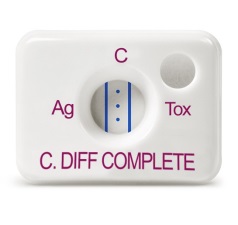 Legionella pneumophila
La recherche des antigènes urinaires de L. pneumophila a révolutionné le diagnostic des légionelloses puisqu'au moins 80 % de patients atteints de cette maladie ont dans leurs urines des antigènes détectables dès l'apparition des symptômes. 
L'élimination se prolonge plusieurs semaines voire plusieurs mois après la survenue de la pneumopathie.
On recherche le lipopolysaccharide (LPS) de cette espèce, mais actuellement les trousses ne détectent que les antigènes spécifiques de L. pneumophila de sérogroupe 1.
Les antigènes sont détectables par méthode radioimmunologique (RIA) ou immuno-enzymatique (ELISA).
Un test unitaire reposant sur l'immunochromatographie sur membrane : le Now® Legionella (Oxoid, Dardilly, France) a des performances similaires aux ELISA tout en donnant une réponse très rapide (en 15 minutes).
Streptococcus pneumoniae
Parmi les antigènes pneumococciques, on peut rechercher :
 des antigènes capsulaires avec une difficulté liée à la diversité de ceux-ci puisqu'on identifie 91 sérotypes différents ; ou le polysaccharide C ou la substance C constitués d'acides teichoïques, qui est spécifique d'espèce.
Ces antigènes peuvent être retrouvés au niveau du foyer infectieux, mais ils diffusent aussi dans le sang voire dans les urines, où ils sont retrouvés soit sous forme native, soit sous forme dégradée (certains antigènes capsulaires).
La recherche des antigènes capsulaires peut être réalisée par agglutination de particules de latex sensibilisées, directement sur le LCR. Cette recherche peut aussi être effectuée sur sérum ou sur les urines concentrées.
Les performances obtenues avec le Slidex Meningite Kit® (bioMérieux) ou le Wellcogen S. pneumoniae ® (Wellcome) sont dans les méningites de l'ordre de 82 % en termes de sensibilité.
Un test unitaire immunochromatographique existe pour détecter le polyoside C et permet ainsi de rechercher tous les sérotypes de S. pneumoniae (Now® Streptococcus pneumoniae , Oxoid). 
Ce test peut être pratiqué sur urines directement ou après concentration, mais peut aussi être utilisé sur le LCR en cas de suspicion de méningites à pneumocoques ou sur le liquide pleural, mais cette application n’est pas validée par le fabricant.
La recherche d'antigènes pneumococciques dans les urines n'est pas informative pour les enfants, car ils sont souvent colonisés au niveau du rhinopharynx par des souches de pneumocoque et peuvent excréter des antigènes dans les urines sans infection vraie. 
La sensibilité du test Now® Streptococcus pneumoniae dans les urines varie de 80 à 90 % et la spécificité de 76 à 97 % selon les études. À noter que l’élimination des antigènes peut se prolonger sur des semaines voire des mois après mise sous traitement.
Sur LCR, les performances sont très intéressantes, avec une sensibilité de 95 % et une spécificité de 100 %.
Streptococcus pyogenes
Afin de rendre le diagnostic d'angine à streptocoque de groupe A accessible au médecin traitant, des tests de diagnostic rapide recherchant le polyoside C de groupe A permettent de ne traiter que les angines streptococciques. 
À partir d'un écouvillonnage de la région amygdalienne pratiqué sous contrôle visuel, l'écouvillon est plongé dans un tube permettant l'extraction chimique du polysaccharide spécifique. La bandelette test est placée dans le tube ; en présence de l'antigène, un complexe est formé avec un anticorps spécifique couplé à des particules de couleur. Après migration, ce complexe va se fixer sur un anticorps de capture faisant apparaître, en cas de positivité, une bande témoin de la positivité du test.
Le temps global de réalisation est de 5 à 7 minutes. La sensibilité du test est supérieure à 90 % et sa spécificité de l'ordre de 95 % en prenant comme référence la culture sur gélose au sang en anaérobiose avec incubation de 48 heures. Le risque de faux négatif serait de l'ordre de 2 %.

Ces résultats ont été confirmés par une évaluation réalisée par l'Afssaps sur 16 trousses.
Helicobacter pylori
Dans la prise en charge de l'infection à Helicobacter pylori, le Groupe d'études français des Hélicobacters (GEFH) a recommandé le dépistage d'H. pylori et l'éradication chez toutes les personnes infectées.
À côté de la biopsie gastrique, des méthodes non invasives sont proposées. Parmi elles, la recherche d'antigènes dans les selles est un test qui a montré une sensibilité de 96 % et une spécificité de 91 à 93 % (Immuno Card HpSA®, Meridian).
Neisseria meningitidis
Les infections sévères à méningocoque à type de purpura fulminans ont une morbidité élevée. Il est donc nécessaire d'obtenir le plus rapidement possible un diagnostic étiologique.
La recherche d'antigènes solubles sur LCR, sérum ou urines peut permettre d'identifier rapidement l'espèce Neisseria meningitidis mais aussi le sérogroupe. La détermination en urgence du sérogroupe est très importante car les mesures de prophylaxie (vaccination) des sujets contacts diffèrent selon le sérogroupe.
La recherche des antigènes capsulaires est réalisée par agglutination de particules de latex sensibilisées avec des anticorps dirigés contre les différents sérogroupes de Neisseria meningitidis (principalement A, B et C). 
Les performances sont meilleures pour les sérogroupes A et C que pour le sérogroupe B.